Právnická fakulta UP
Přednáška pro posluchačeLetní školy dějinBrno 2017
Kamila Bubelová: 
Restituce církevních movitých věcí podle zákona č. 428/2012 Sb., o majetkovém vyrovnání s církvemi (konkrétní případy)
20. 9. 2017
Právní úprava – uvedení do problematiky
Zákon č. 428/2012 Sb., o majetkovém vyrovnání s církvemi a náboženskými společnostmi,
novelizovaný
nálezem ÚS publikovaným pod č. 177/2013 Sb., kterým
Zamítl návrh 18 senátorů a 47 poslanců Parlamentu na zrušení zákona 428, kromě ustanovení § 5 písm. i), kde zrušil slovo „spravedlivé“:
Skutečnosti vedoucí k majetkovým křivdám: a) – k)
Znárodnění nebo vyvlastnění vykonané v rozporu s tehdy platnými právními předpisy nebo bez vyplacení spravedlivé náhrady.
Návrh, který žádal zrušení celého zákona, tvrdil, že je diskriminační vůči ostatním právnickým osobám, a to ateistickým (citát: církevní PO prý slouží: „proti zájmům a přesvědčení velké části společnosti i politického spektra“).
20. 9. 2017
Účel a obsah zákona
Účel je stanoven v preambuli: a) snaha zmírnit následky některých majetkových křivd spáchaných komunistickým režimem v letech 1948-1989, vypořádat majetkové vztahy mezi státem a církvemi jako předpoklad pro náboženskou svobodu a samostatné, na státu nezávislé fungování církví, b) střežit a rozvíjet zděděné kulturní a duchovní bohatství, c) nezapomenout trpkých zkušeností z dob, kdy lidská práva a svobody byly u nás potlačovány.
Obsah: stanovuje, kde je oprávněnou osobou (registrované církve a jimi zřízené právnické osoby založené za účelem duchovním, pastoračním, charitativním, zdravotnickým, vzdělávacím nebo administrativním + Náboženská matice), kdo je povinnou osobou, jaké VĚCI lze žádat, a jak je nutno postupovat.
List 2.
Povinné osoby
Pozemkový fond ČR
Lesy ČR
Stát, za který jedná příslušná organizační složka státu,
Státní příspěvková organizace, státní fond, státní podnik nebo jiná organizace,
pokud je oprávněná hospodařit s majetkem státu a vykonávat správu majetku státu, který se stal předmětem majetkové křivdy v důsledku zákonných skutečností (viz dále) – zde NG
List 3.
Věci z vydání vyloučené
Zastavěný pozemek, který už není schopen samostatného užívání (spojením s jinou věcí)
Nemovitá věc tvořící území vojenského újezdu nebo stavba tamtéž, nebo užívaná k plnění úkolů bezpečnostního sboru či tvořící území národního parku nebo rezervace
Pozemek vyňatý ze zemědělského půdního fondu užívaný v souladu se stavebním zákonem jako sportovní hřiště
Pozemek nebo část pozemku s  veřejně prospěšnou stavbou dopravní nebo technické infrastruktury (neplatí, pokud lze zřídit věcné břemeno)
Církevní matriky
Věc konfiskovaná na základě dekretu PR č. 12/1945 Sb. (zrádci) nebo 108/1945 Sb. (nepřátelé)
Vydání odloženo: 10 let umožnit užívání státu, pokud věc nezbytně potřebuje k plnění povinností z právních předpisů a nelze využít jiné nemovité věci
List 5.
Posuzování oprávněnosti pro restituci
Posoudit způsobilost žadatele (nástupnictví)
Posoudit identitu předmětu
Posoudit skutečnosti § 5 (viz dále – majetková křivda)
Posoudit dodržení zákonné lhůty pro podání výzvy
Doporučit/nedoporučit restituci předmětu
List 6.
Majetková křivda podle § 5:
Odnětí věci bez náhrady v rámci pozemkové reformy 1947 a 1948
Odnětí věci podle zákona o zestátnění léčebných ústavů, o vojenských újezdech, o úpravě jednotného školství, o znárodnění přírodních léčivých zdrojů a lázní, o znárodnění některých hostinských a výčepnických podniků a ubytovacích zařízení (roky 1948-1949)
Úkony učiněné Náboženskou maticí, jimž nakládala s majetkem, který nevlastnila, zejména podle vyhlášky č. 351/1950 Ú.l.l., o převzetí správy některých majetkových podstat náboženským fondem.
Dražební řízení zkrácenou formou na úhradu pohledávky státu
Darovací smlouva, pokud k darování došlo v tísni, kupní smlouvy uzavřená v tísni nebo za nápadně nevýhodných podmínek,
Odmítnutí dědictví, pokud k němu došlo v tísni
Vyvlastnění za náhradu, pokud věc existuje a neslouží účelu, pro který byla vyvlastněna
Znárodnění nebo vyvlastnění v rozporu s tehdy platnými předpisy nebo bez vyplacení náhrady
Politická nebo náboženská persekuce anebo postup porušující obecně uznávané principy demokratického právního státu včetně odepření nebo neposkytnutí ochrany vlastnického práva soudem nebo jiným orgánem veřejné moci,
Převzetí nebo ponechání si věci bez právního důvodu.
List 7.
Vstup: Co je Náboženská matice?
Když Josef II. 1772 zrušil kontemplativní řády a o rok později i řády zámožné, založil náboženský fond na platy duchovních. Fond těžil ze zabraného majetku klášterů (byly zrušeny 3/4 z nich).
V roce 1949 založili kom. Státní úřad pro věci církevní; ten sloučil českou, moravskou a slovenskou základnu fondu v jednu a jejich majetkem sám disponoval. Církevní orgány do správy zasahovat nesměly. Od r. 1985 byl samostatnou PO podléhající MK, od roku 1995 měla nový statut, podle kterého ředitele jmenoval ministr kultury na základě společného návrhu ČBK a Konference vyšších řeholních představených. MK pak Matici zrušilo k 21. 2. 2003, což ale NSS 2006 anuloval.
List 8.
Postup při vydávání „jiné věci než zemědělské nemovitosti“
Písemná výzva 
povinné osobě (nepříslušná osoba postoupí do 15 dnů příslušné nebo KN nebo ÚpZSvVM nebo výzvu vrátí)
do 12 měsíců od nabytí účinnosti zákona: 
Označit věc, uvést právní důvod nároku + připojit:
Listinu, že věc náležela do původního majetku registrovaných CNS; listinu, ze které vyplývá splnění některé podmínky dle § 5 nebo funkční souvislost s nemovitostí, kterou oprávněná osoba vlastní nebo se vydává podle tohoto zákona; nebo sloužila jejímu předchůdci k charitativním, duchovním… účelům nebo jako obydlí duchovních
Listinu prokazující právní nástupnictví – Kdo ji vydá?
Povinná osoba uzavře písemnou dohodu o vydání do 6 m. ode dne doručení výzvy – vlastnické právo u nemovitostí nabude oprávněná osoba zápisem do KN. Případné zástavní právo zaniká vydáním věci.
Nedojde-li k uzavření dohody, do 3 let soud (lhůta běží od 6 m.)
Od podání výzvy nesmí povinný věc zcizit ani přemístit.
List 9.
Důležitý mezikrok
Odborná expertiza/stanovisko
Posuzovatel nesmí být v pracovněprávním nebo jiném vztahu k žadateli
Kvalifikace: právo sekulární, konfesní, církevní a dějiny
Obsah zkoumání: obraz, socha, plastika (18. století) – název, popis, inventární číslo
Oprávněná osoba: řeholní řád (název, oprávnění k jednání), kontinuita existence, potvrzení Konference vyšších řeholních představených mužských řeholí – je součástí evidované CNS
Konkrétní předmět byl součástí kláštera na Sv. Kopečku patřícího řádu podle LV od roku 1886. Dále se zkoumá, co svědčí o vlastnickém právu:
List 10.
Doklady o nakládání s církevními movitými věcmi
Protokol z archivu NG o převzetí seznamu uměleckých předmětů z kláštera na SK podepsaný církevním tajemníkem JNV Olomouc (1950). Zaznamenává jen faktický přesun majetku, neobsahuje oprávnění JNV disponovat. Popis jednoho předmětu je chybný: busta Maří Magdaleny je označena jako „hlava sv. Jana evangelisty“).
Depozitní revers z roku 1951: ředitel NG potvrzuje SÚC převzetí uměleckých předmětů do úschovy.
Dokument k darování nevlastníkem (Náboženská matice 1956 nabídla NG odkoupení předmětů a NG 1957 nabídku přijala)
Evidenční seznam přírůstků jako přijatý dar od matice, původ uveden „z bývalého klášterního majetku“.
Archivní doklady potvrzuje pracovník NG. Na rubu evidenčních karet je poznámka „zapůjčil SÚC z kláštera na SK 1950“
Fotografie interiéru kláštera na SK dochované v knize B. Smejkala s názvem Pohledy do historie SK.
List 11.
Doložení zákonného znaku křivdy
Nahlédněte prosím do zákona a vyberte důvod:
..
…
….
Skutečnost vedoucí k majetkovým křivdám prokázána.
Funkční souvislost podle § 7/2? Prokázána.
Není věc ve výluce podle § 8/1? Nejedná se o vojenské, bezpečností, matrikové, ani přírodní výluky. Fakt, že předmět může být národní památkou, nebrání vydání věci zpět původnímu vlastníkovi.
List 12.
Děkuji Vám za pozornost!
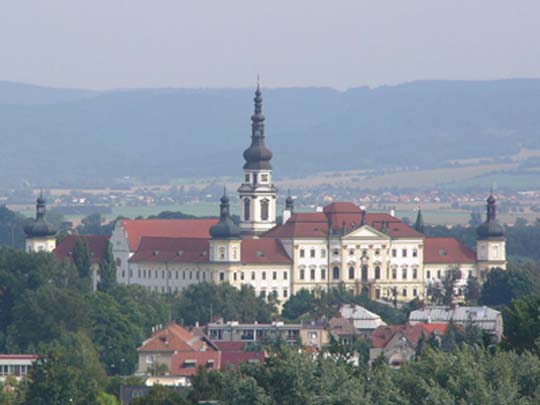 List 13.